প্রিয় শিক্ষার্থী আজকের ক্লাসে তোমাদেরকে . . . .
স্বাগতম
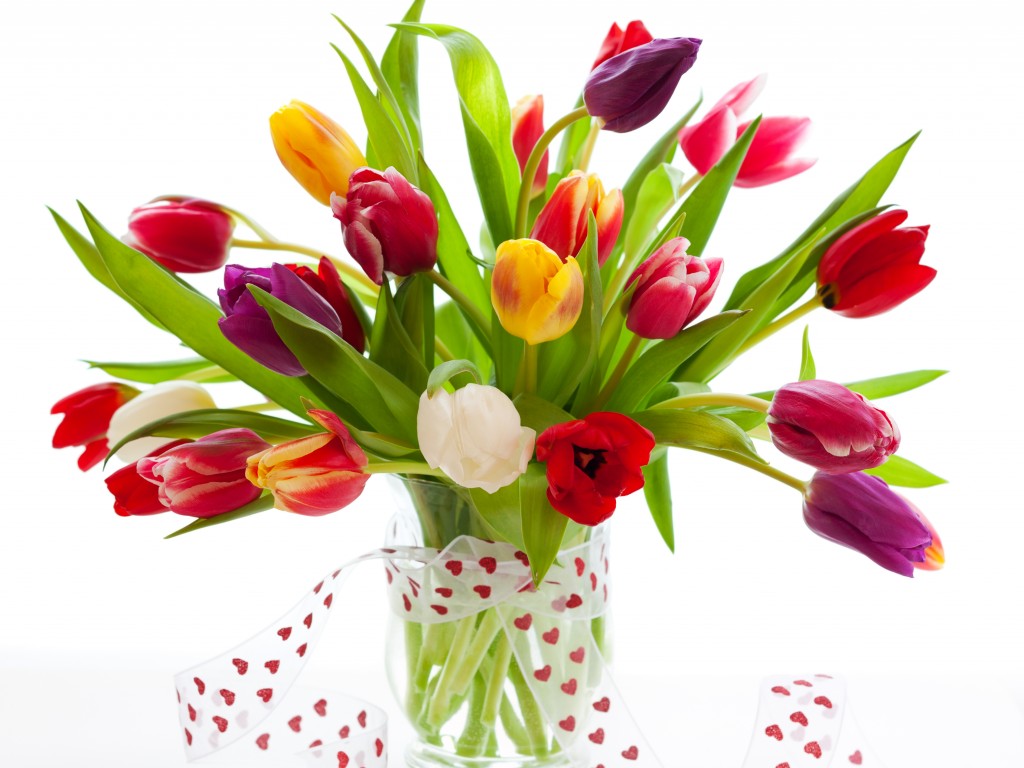 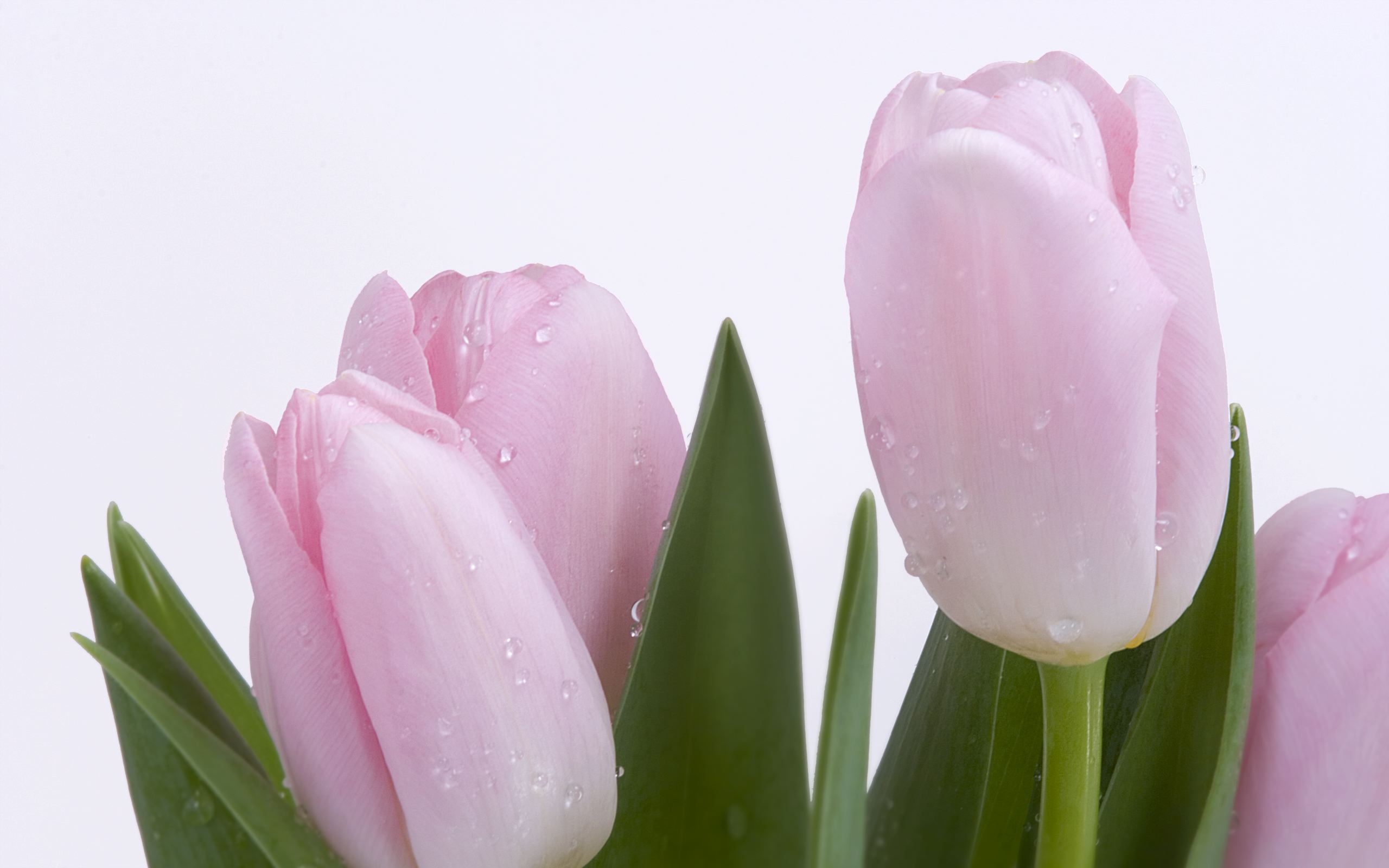 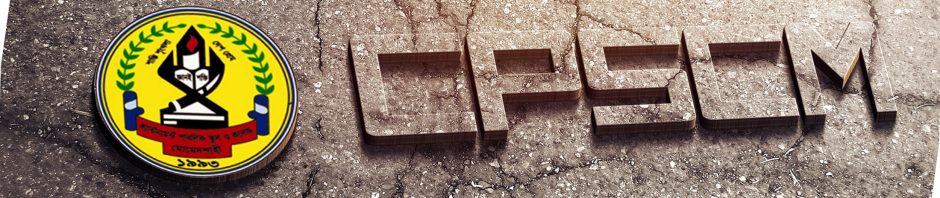 উপস্থাপনায়
গণিত বিভাগ
ক্যান্টনমেন্ট পাবলিক স্কুল ও কলেজ, মোমেনশাহী।
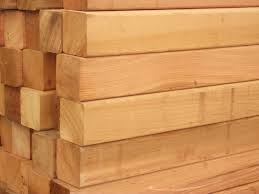 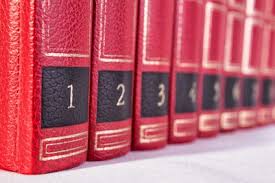 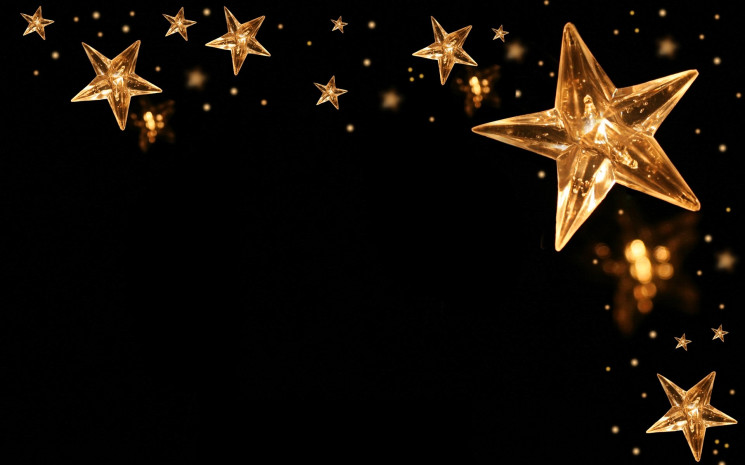 অধ্যায়ঃ ১৩ 
   পাঠঃ ১
আজকের আলোচ্য বিষয়:
শ্রেণিঃ নবম
   বিষয়ঃ গণিত
সসীম ধারা
শিখনফল
এই পাঠ শেষে শিক্ষার্থীরা …
সসীম ধারা কী তা বলতে পারবে  
 সমান্তর ধারা ব্যাখ্যা করতে পারবে
 সমান্তর ধারার সূত্র প্রয়োগ করে গাণিতীক সমস্যা সামাধান করতে পারবে।
ধারাঃকোনো অনুক্রমের পদগুলো পরপর  + চিহ্ন দ্বারা যুক্ত 
   করলে একটি ধারা পাওয়া যায়।যেমন, 1+3+5+7+ …+21
সমান্তর ধারাঃ কোনো ধারার যেকোনো পদ ও তার পূরবর্তী পদের পার্থক্য সব সময় সমান হলে,সেই ধারাটিকে সমান্তর ধারা বলে।য
উদাহরণঃ 1+ 2 + 3
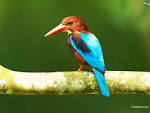 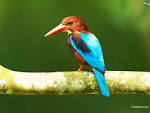 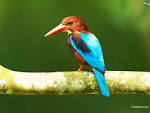 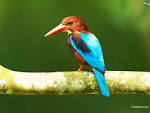 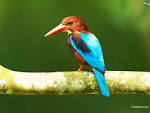 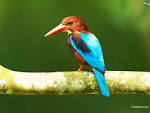 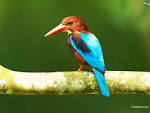 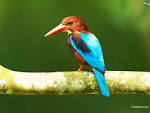 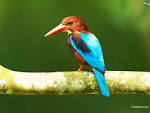 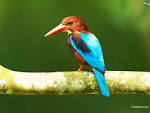 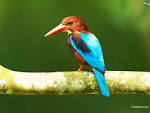 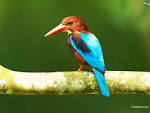 গাণিতিক সমস্যাঃ 1 + 2 + 3 + 4 + 5 +…. + 99 = কত ?
সমান্তর ধারার সাধারণ পদ নির্ণয়ের সূএঃ
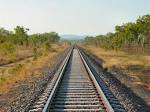 n তম পদ = a + (n-1)d
যেখানে ,প্রথম পদ  = a
সাধারণ অন্তর = d
সাধারণ অন্তর ,d = কোনো ধারার যেকোনো পদ ও তার পূরবর্তী পদের পার্থক্য
সমান্তর ধারার n সংখ্যক পদের সমষ্টি নির্ণয়ের সূত্র :
      ধারাটির n পদের সমষ্টি ,
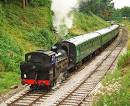 গাণিতিক সমস্যা
1 + 2 + 3 + 4 + 5 +…….. + 99 = কত ?
5 + 11+ 17+ 23+ …….. + 59 = কত ?
দলীয় কাজ
সকল শিক্ষার্থী 5 টি গ্রুপে বসে প্রত্যেক গ্রুপ  প্রশ্ন দুটি সমাধান করবে।
1.  1 থেকে 100 পর্যন্ত জোড় সংখ্যা গুলোর সমষ্টি নির্ণয় কর। 
     2.  1 থেকে 100 পর্যন্ত বিজোড় সংখ্যা গুলোর সমষ্টি নির্ণয় কর।
মূল্যায়ন
1. 1 থেকে 15 পর্যন্ত জোড় সংখ্যা গুলো নিয়ে  
        সমান্তর ধারা তৈরি কর।
2. 1 থেকে 15 পর্যন্ত বিজোড় সংখ্যা গুলো নিয়ে 
     সমান্তর ধারা তৈরি কর।
3. সমান্তর ধারার সাধারণ পদ নির্ণয় এবং
     সমষ্টি নির্ণয়ের সূত্রটি লিখ।
বাড়ির কাজ
1.সমান্তর ধারার সাধারণ পদ নির্ণয় এবং
সমষ্টি নির্ণয়ের সূত্রটি লিখ।
2.1 + 2 + 3 + 4 + 5 +…….. + 99 = কত ?
ধন্যবাদ
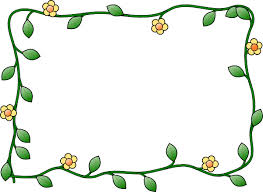 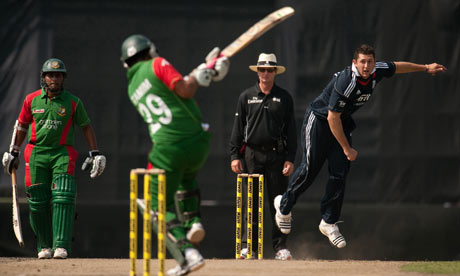